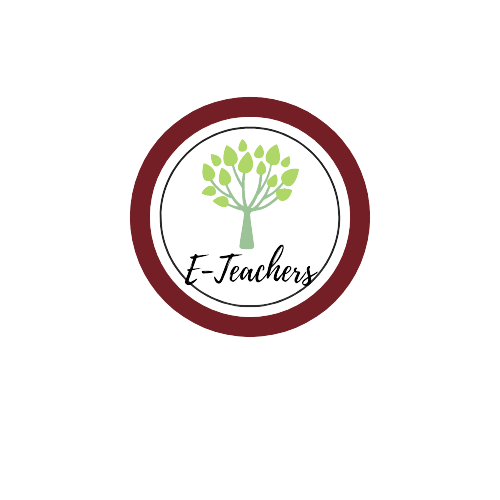 UNIT 8
THE WORLD AROUND US
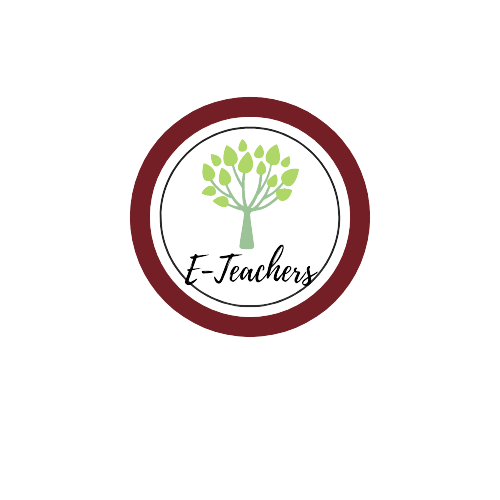 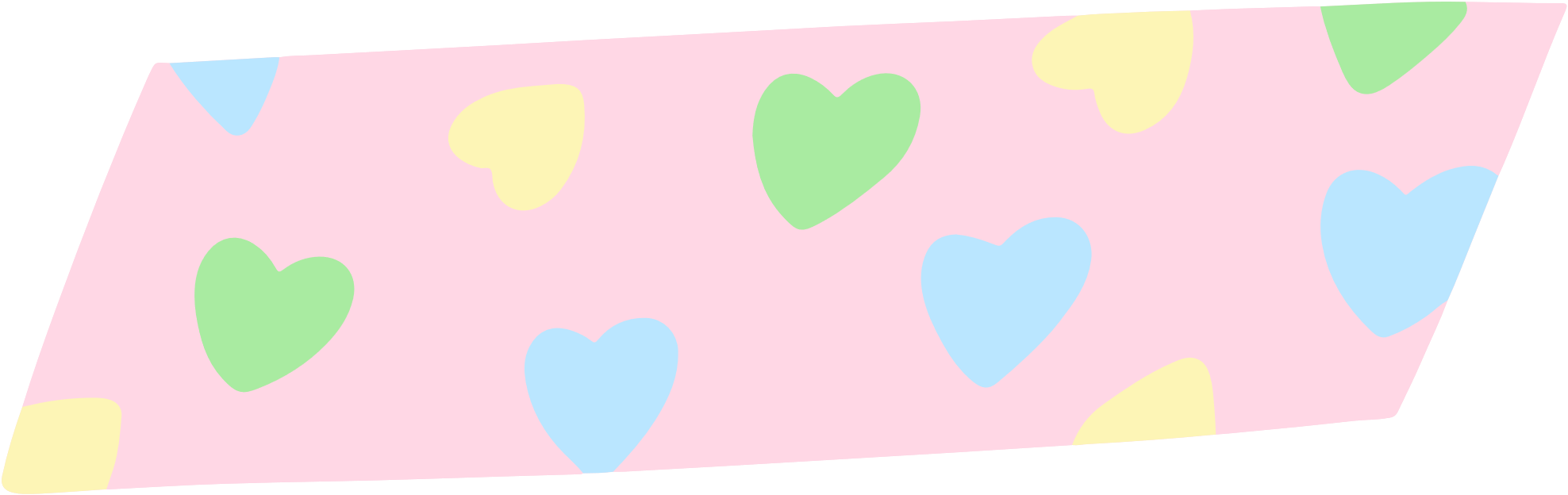 LESSON 9
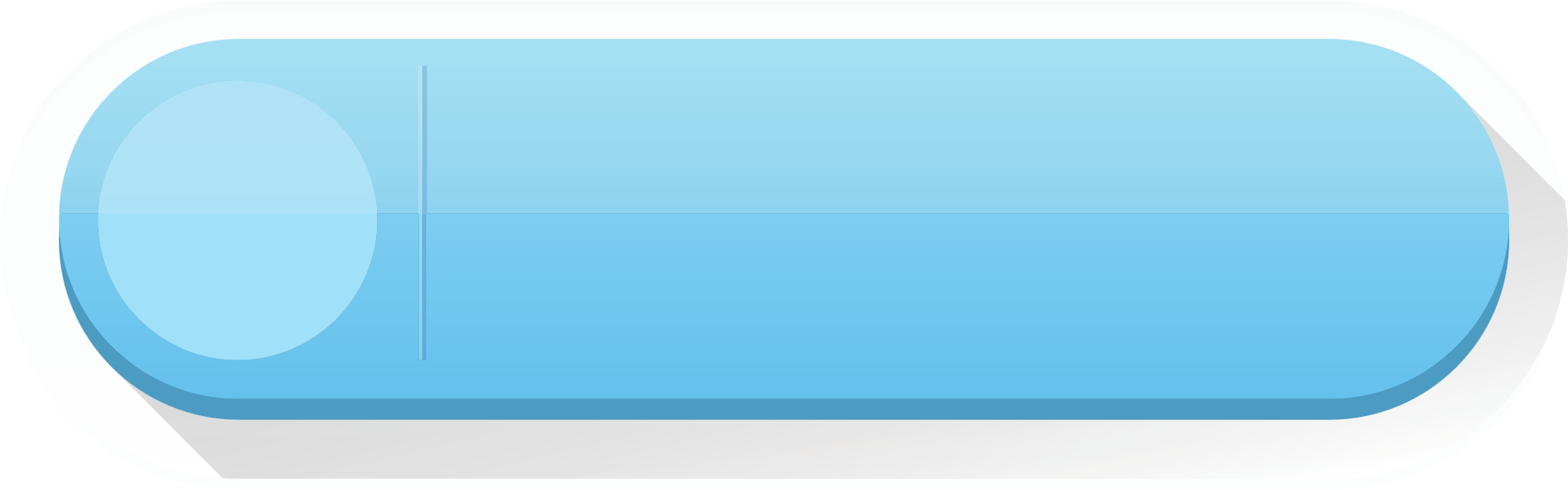 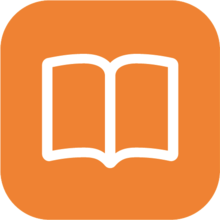 REVIEW
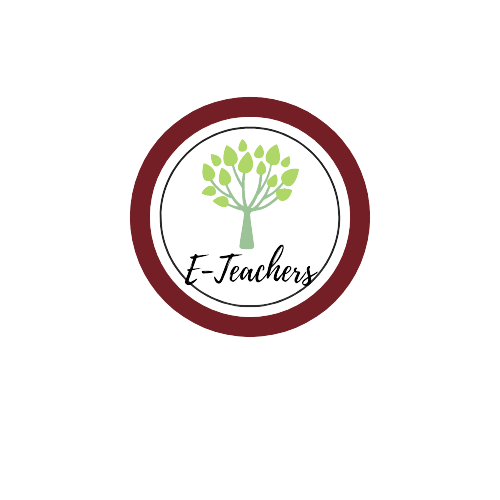 WARM-UP
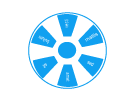 PRACTICE ONLINE VOCABULARY
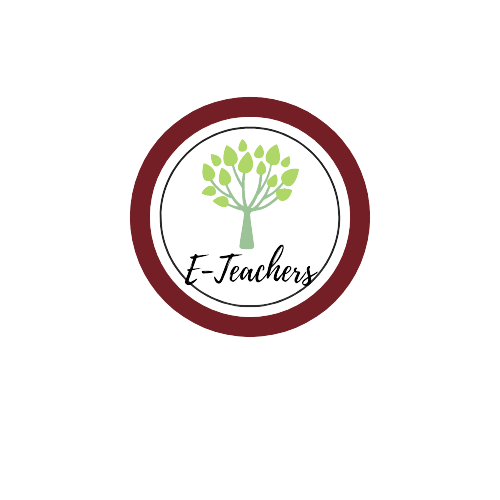 https://wordwall.net/resource/25444024
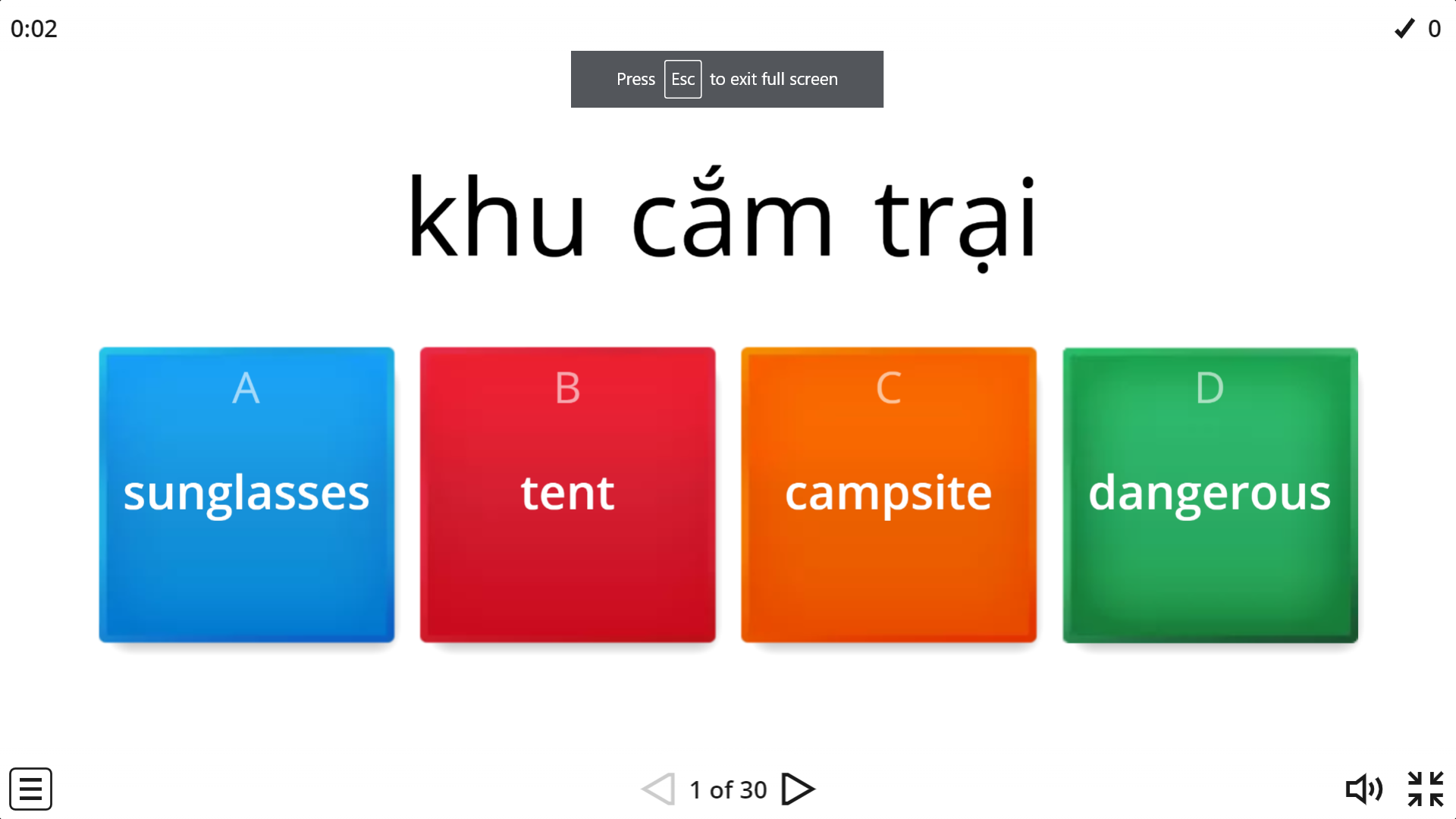 VOCABULARY REVIEW
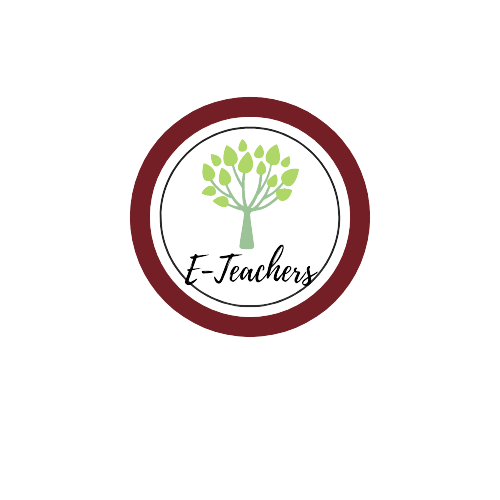 n
chèo thuyền vượt thác
1. rafting
n
hẻm núi
2.canyon
n
hang động
3. cave
n
4. hiking
leo núi
n
khu cắm trạia
5. campsite
n
6.kayaking
bơi thuyền
n
7. battery
pin
n
8.flashlight
đèn pin
n
9. tent
cái lều
n
nước đóng chai
10. bottled water
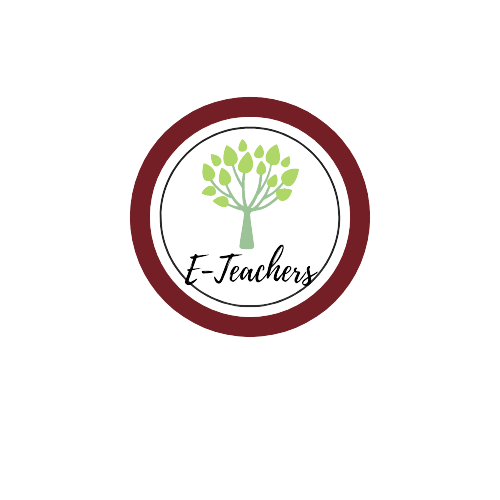 n
túi ngủ
11. sleeping bag
n
khăn tắm
12.towel
n
cao nguyên
13. highland
n
bãi biển
14.beach
n
núi
15. mountain
n
thác nước
16. waterfall
n
vịnh
17. bay
n
rừng
18.forest
n
đảo
19.island
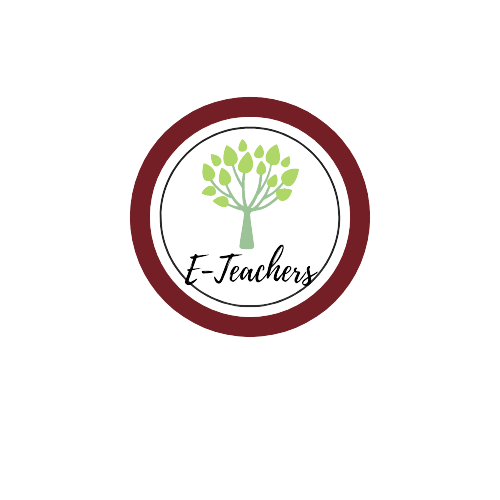 GRAMMAR REVIEW
1. MODALS  (SHOULD/SHOULDN’T, CAN/CAN’T)( Động từ khuyết thiếu)
Usage: Động từ khuyết thiếu đứng trước động từ chính nhằm bổ nghĩa cho động từ chính.
Form : Modals + V(inf) 
           should/shouldn’t
            can/can
+ V(inf)
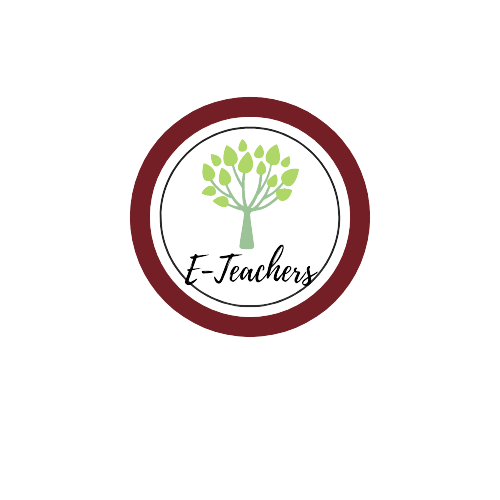 2. Conjunctions : Liên từ/từ nối 
Từ nối trong tiếng Anh (còn gọi là linking words hay conjunctions), được dùng để liên kết giữa các câu, giúp cả đoạn văn chặt chẽ hơn, mạch lạc hơn.
Common conjunctions : (Những từ nối thường gặp)
So: Vì vậy 
- Others : and : và, but: nhưng , or : hoặc là , because : bởi vì.
Listening
You will hear some information about a camping trip. What will each person bring? For each question, write a letter ( A-H) next to each person. You will hear the conversation twice.
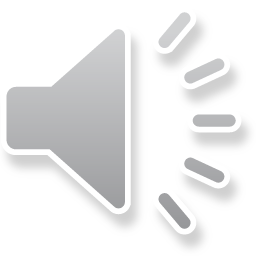 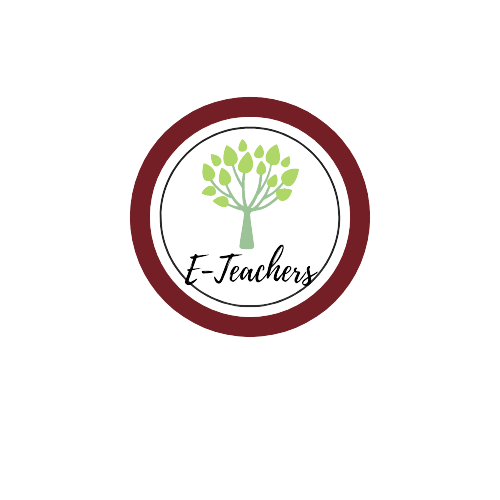 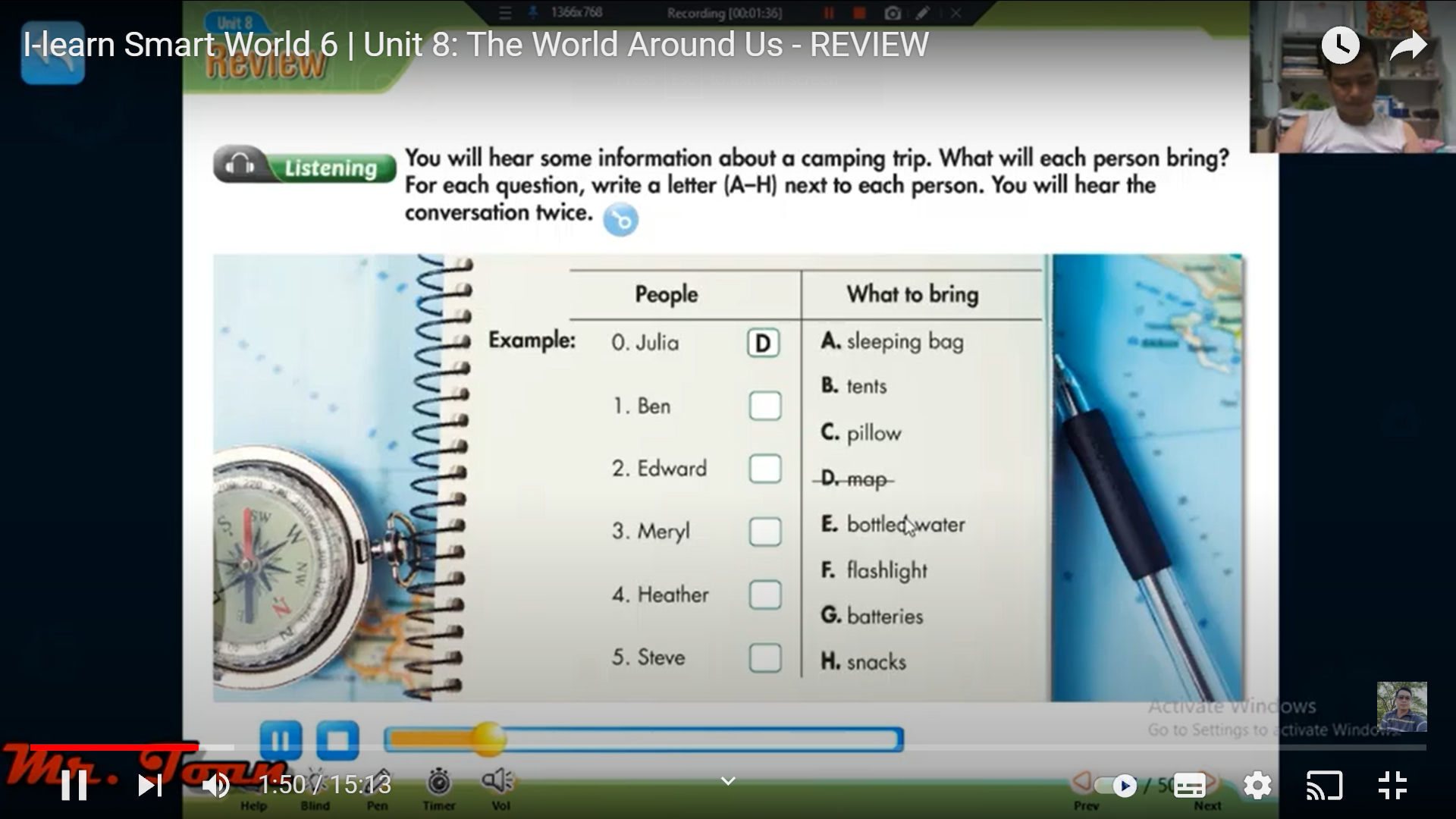 What to bring
People
A. sleeping bag
Example:
D
0. Julia
B. tents
1. Ben
E
C. pillow
2. Edward
F
D. map
B
3. Meryl
E. bottled water
G
4. Heather
F. flashlight
G. batteries
H
5. Steve
H. snacks
Reading
Look and read. Choose the correct answer. ( A,B, or C)
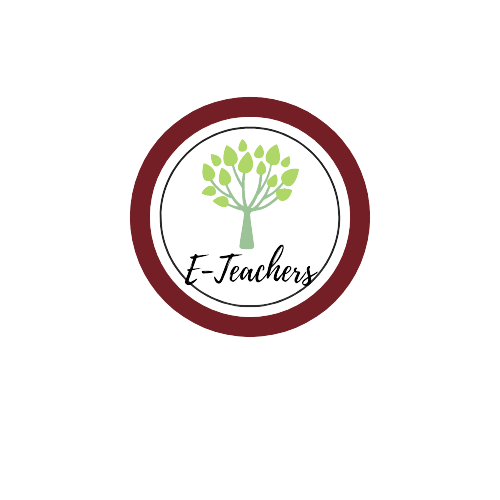 Example:
0. Go the Adventure Forest if you want to...
go somewhere close to town.
sleep comfortably.
play indoor games.
Adventure Forest
Outdoor activities! 
Stay our campsite! 
Only thirty minutes away from Green town!
1. 
Campers have to bring batteries. 
Campers can buy flashlights there. 
Campers need flashlights to see at night.
Campsite Notice
Campers, please remember to bring flashlights so you can see after dark. You can buy batteries at the store.
2. 
Anyone can do the activities. 
Children under ten years old can’t go kayaking
River rafting is for adults only
Kayaking in the bay – Ages 10+ 
River Rafting – 4 people max. At lease one adult.
3. 
The weather is verry nice in the winter.
There isn’t much to do 
Joe thinks April should go to Adventure Forest
Hey, April, 
Adventure Forest is great. There are so many fun activities! But you shouldn’t go in the winter because of the bad weather. Have a great time! Joe.
Vocabulary
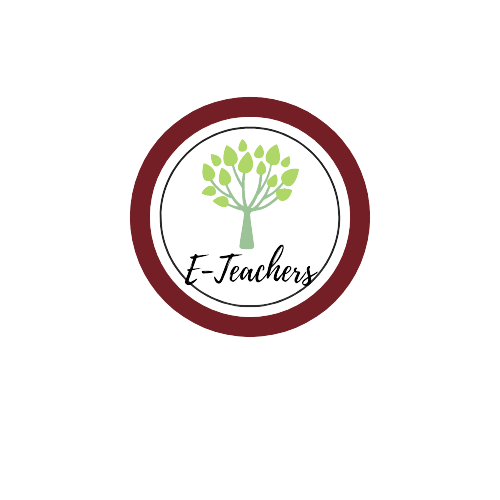 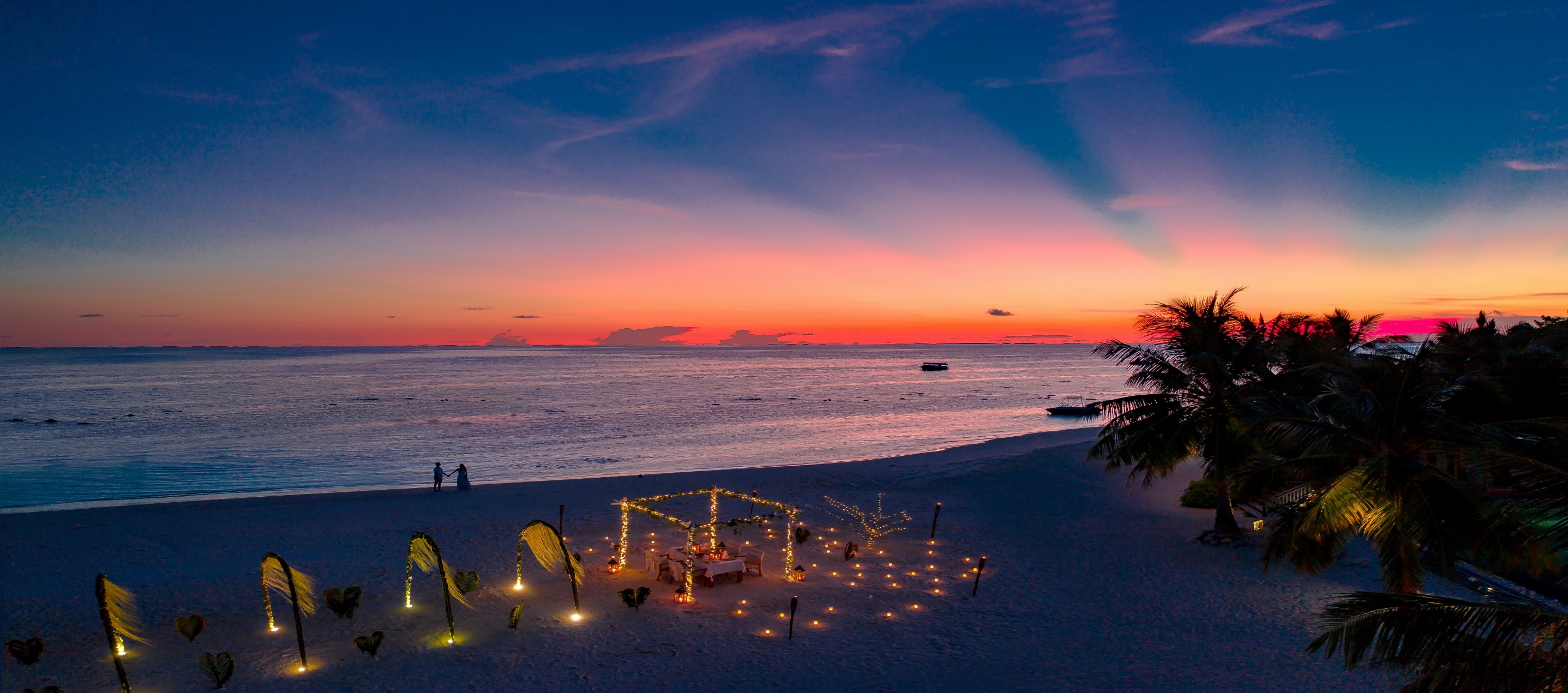 These mountains are very beautiful . That’s why many people like ______here. 
We don’t need to take b___________w_________because there is tap water at the campsite. 
Phú Quốc is a very beautiful i_________________ in Vietnam. 
Rafting and k____________________ are both great fun, but rafts have more people in the boat. 
Oh no! the flashlight isn’t working and I don’t have any b__________________. 
I like walking in the f______________________ because  I can see many birds in the trees. 
My s_______b________is very warm. That’s why I like slepping in my tent.
hiking
otted
ater
sland
ayaking
atteries
orest
ag
leeping
Grammar
Circle the correct words.
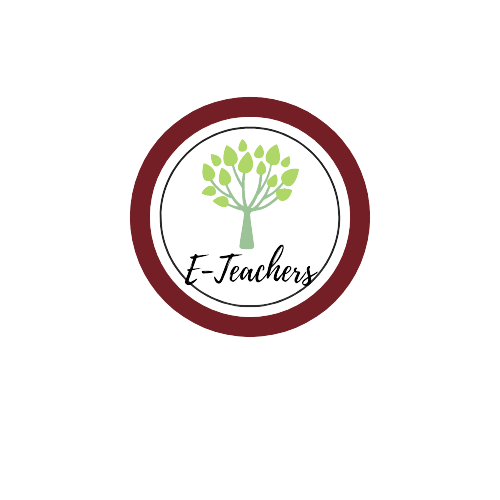 You should/shouldn’t go to the beach. It really is very beautiful.
What can/need we do in Đà Nẵng? 
We need/should to bring a pillow because the campsite doesn’t have any. 
It’s very cold at night so/don’t bring a jactket.
You should/can’t swim in that water. It’s very dangerous. 
 The campsite has food so/should we don’t need to bring any. 
Should/Need I go in October?
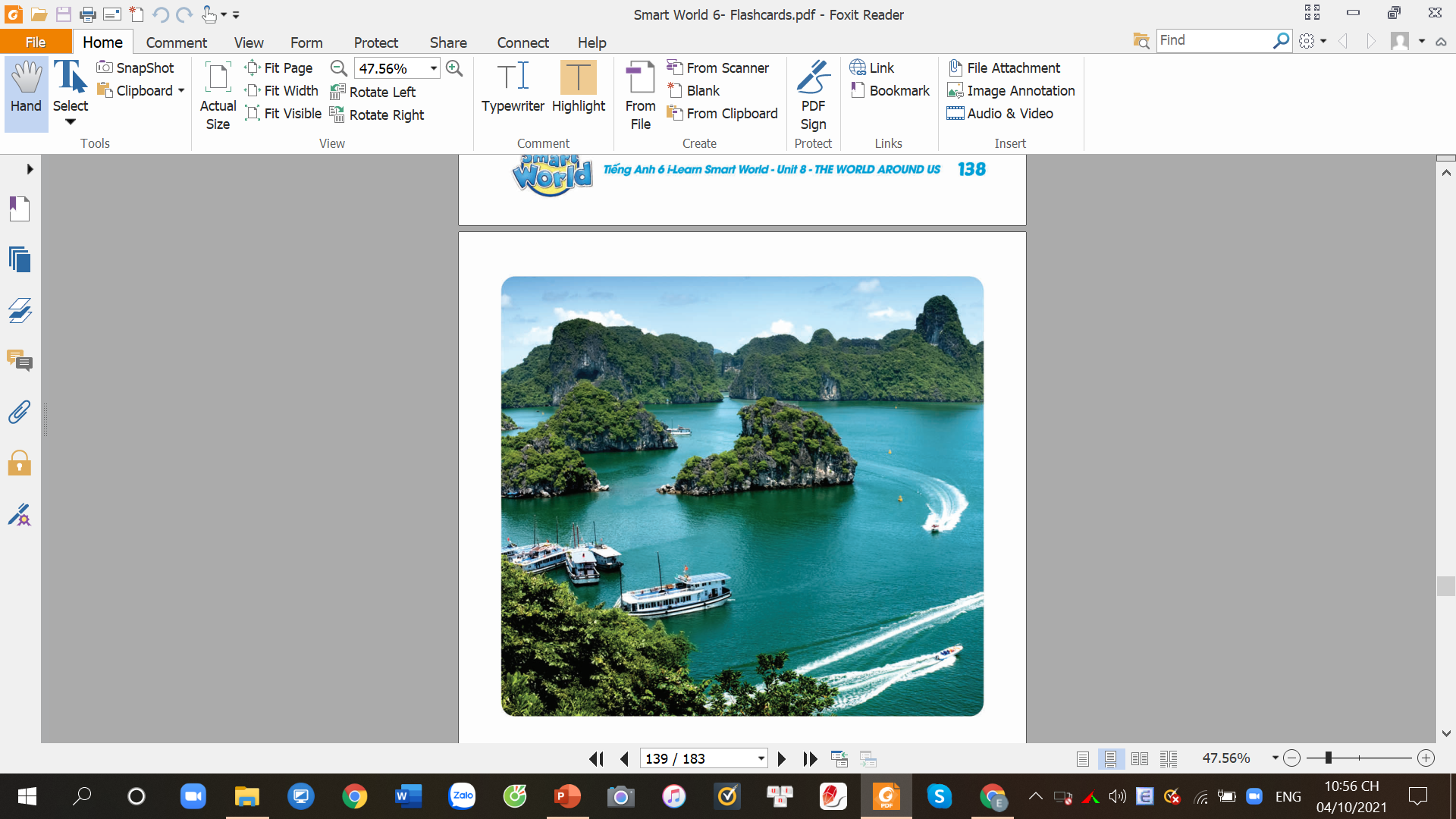 PRONUNCIATION
Circle the word that has the underlined part pronounced differently from others.
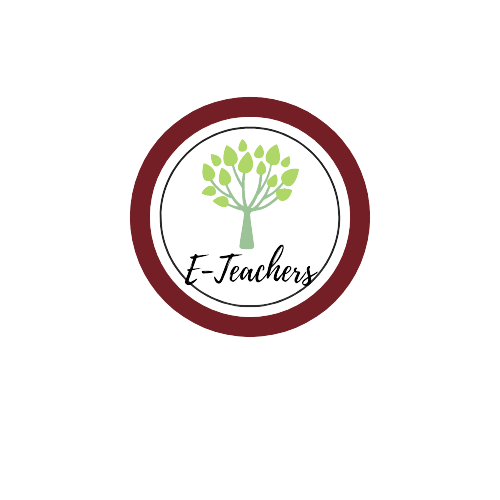 1.    A. fishing     B. highland           C. swimming      D. kicking
2.    A. bay          B. vacation           C. jacket            D. place
3.    A. phone      B. cold                 C. postcard       D. forest
4.    A. hotel          B. hour                 C. house          D. hiking
5.    A. garden        B. car                  C. far                D. bay
6.    A. island           B. scuba             C. thirsty           D. forest
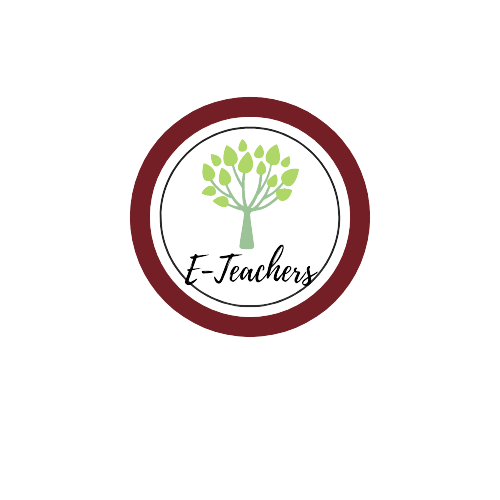 WARP-UP
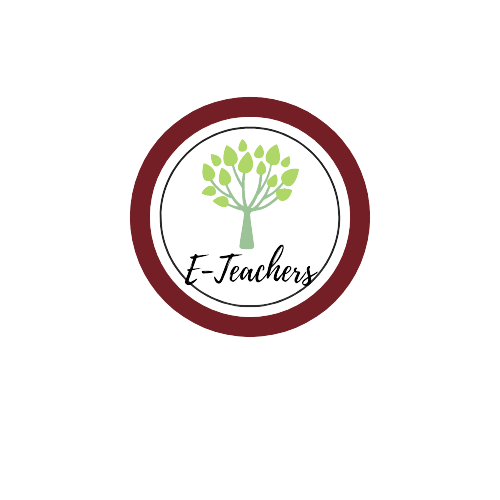 HOMEWORK
Assign Ss to do exercises in workbook after class
Ask them to get ready for the next lesson – 
Unit 9: Houses in the future.
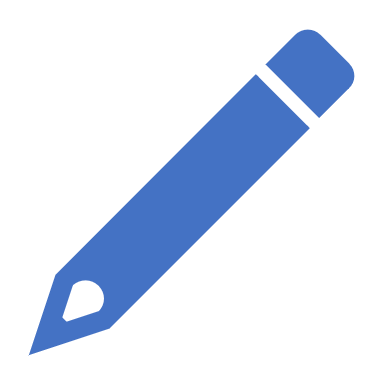